TRÒ CHƠI
 ĐÀO VÀNG
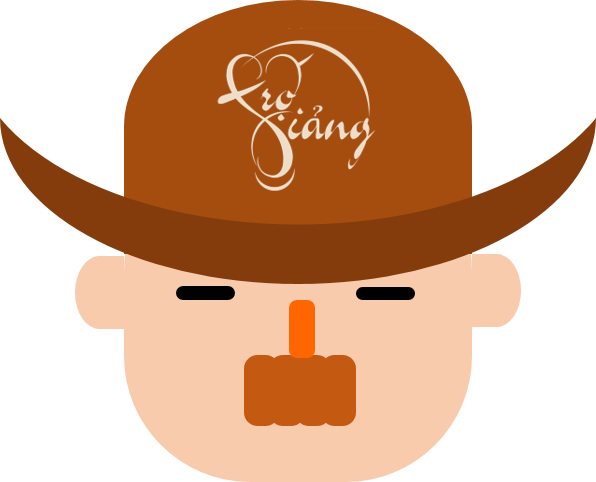 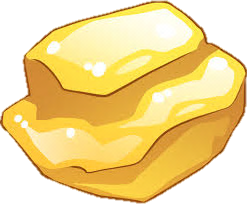 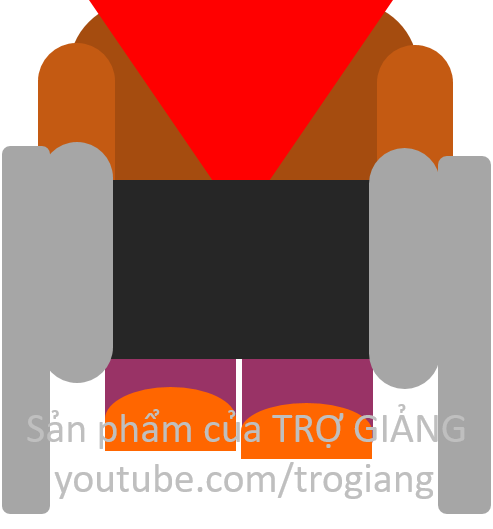 BẮT ĐẦU
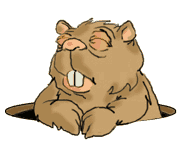 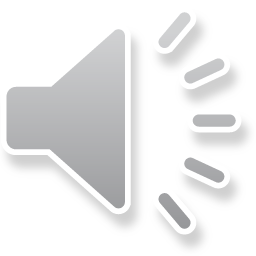 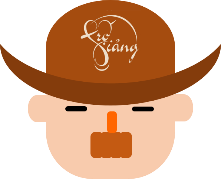 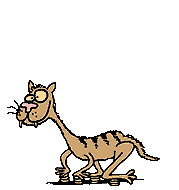 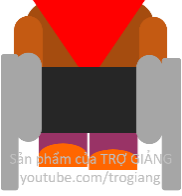 100$
150$
50$
20$
10$
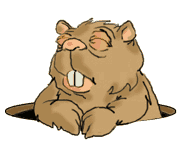 10$
100$
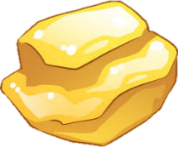 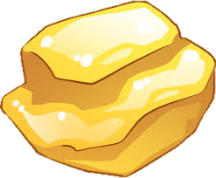 150$
20$
50$
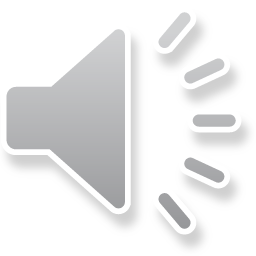 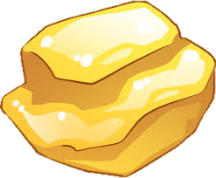 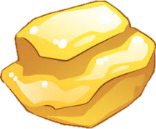 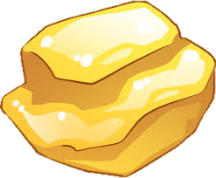 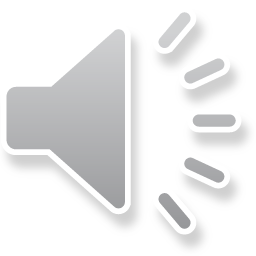 Câu hỏi số 1
(Thầy cô sửa câu hỏi lại)
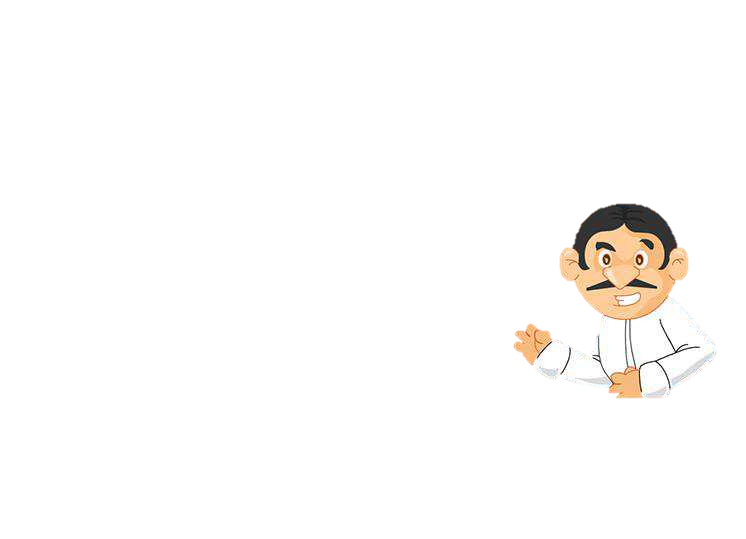 Câu hỏi số 2
(Thầy cô sửa câu hỏi lại)
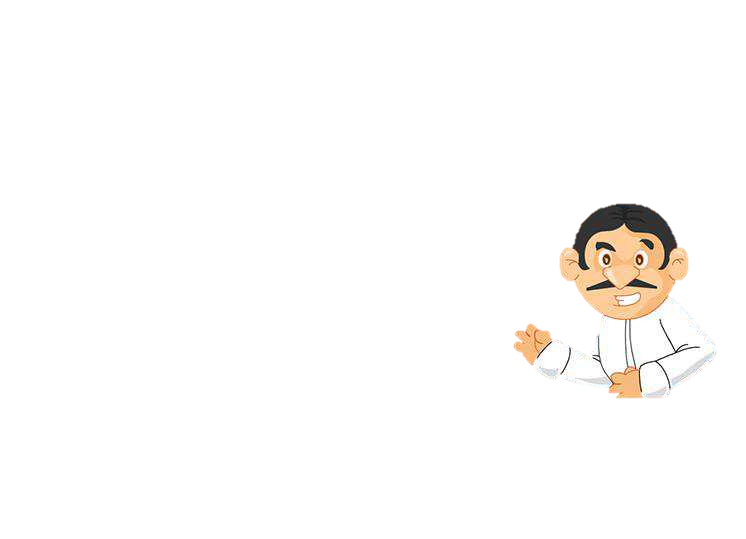 Câu hỏi số 3
(Thầy cô sửa câu hỏi lại)
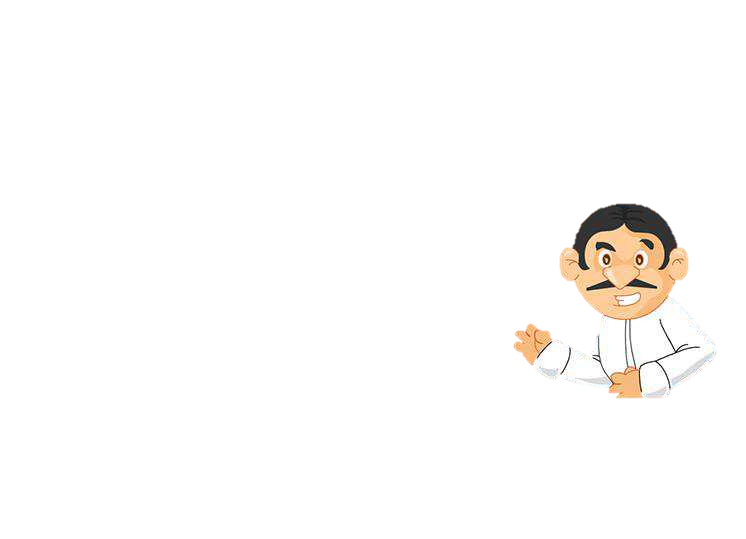 Câu hỏi số 4
(Thầy cô sửa câu hỏi lại)
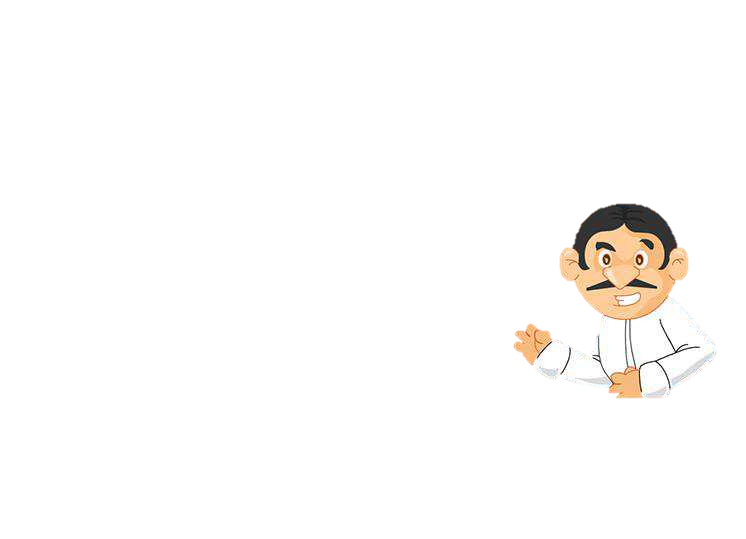 Câu hỏi số 5
(Thầy cô sửa câu hỏi lại)
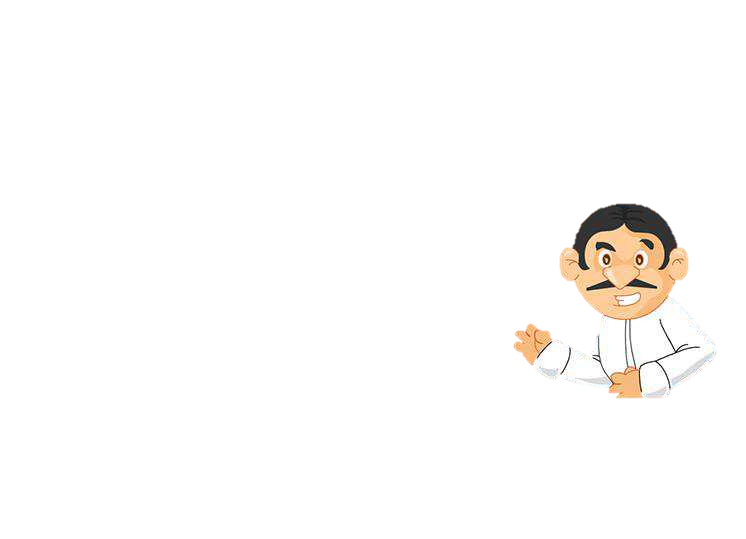 PHẦN TIẾP THEO CỦA BÀI HỌC
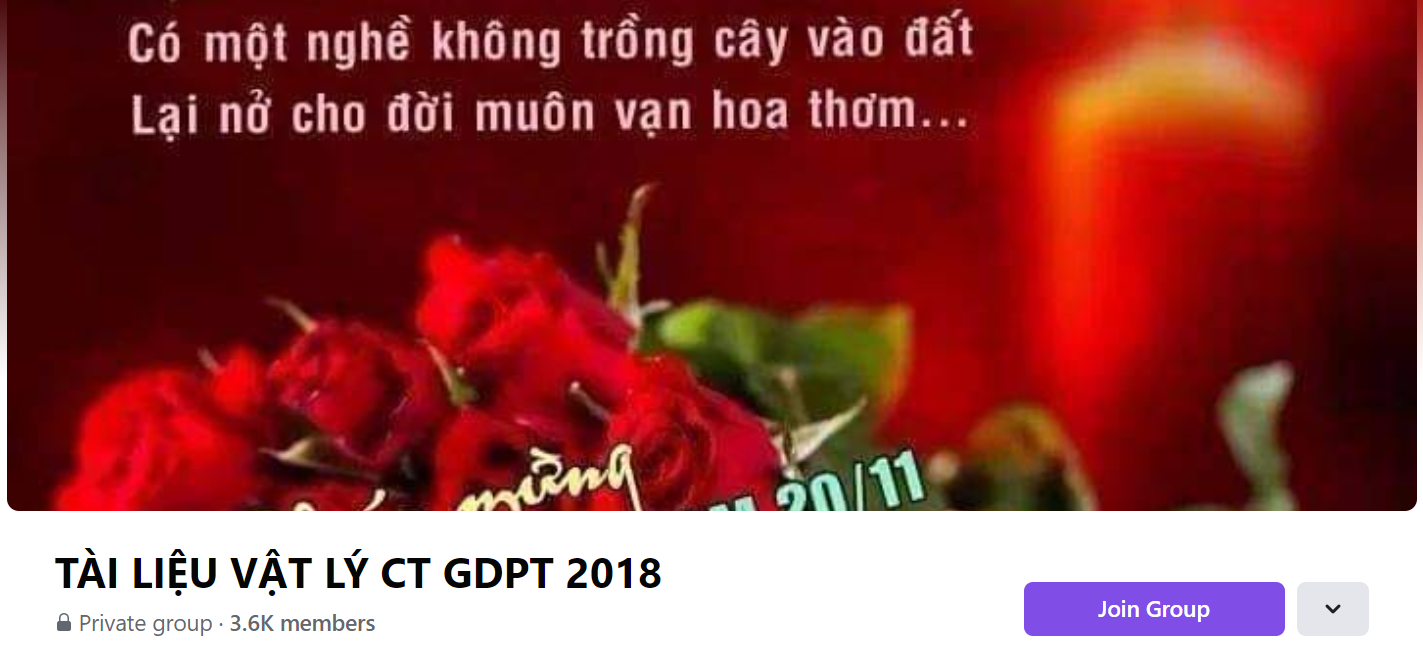 SƯU TẦM: ĐOÀN VĂN DOANH, NAM TRỰC, NAM ĐỊNH
LINK NHÓM DÀNH CHO GV BỘ MÔN VẬT LÝ TRAO ĐỔI TÀI LIỆU VÀ CHUYÊN MÔN CT 2018
https://www.facebook.com/groups/299257004355186